INTRODUÇÃO AO R E ESTATÍSTICA BÁSICA:
5 PRÁTICO:
BAYES
LUIS ANUNCIAÇÃO (PUC-RIO)
anovabr.com
AGENDA/OBJETIVOS
Teorema de Bayes a partir de um exemplo médico
Resolução via estatística frequentista e bayesiana
Aplicação de modelos bayesianos
Framework bayesiano
Prior
Likelihood (Verossimilhança)
Posterior
Evidência / Normalizing Constant
Diferenças
Frequentista             Bayesiano
Repetição
Probabilidade
Grau “Pessoal” deIncerteza
Parâmetros
Fixos
Variávéis
Dados
Variávéis
Fixos
Intervenção RU486
Resultado
Experimentaln=20
4  / 20
Mulheres
Aleatório
Quão forte são as evidências a favor do novo tratamento ?
Tradicional
16  / 20
Resultado
Controlen=20
Abortion drug as a ‘morning after’ contraceptive. Example modified from Don A. Berry’s Statistics: A Bayesian Perspective, 1995, Ch. 6, pg 15.
Possíveis soluções
Ficou grávida       Não ficou gravida
4
Experimental
16
.5
Controle
16
.5
4
Total
20
20
Quão forte são as evidências a favor do novo tratamento ?
No total, 20 mulheres ficaram grávidas .
Quão provável que (apenas) 4 sejam no grupo experimental ?
P(Gravidez no grupo experimental)
H0: Proporção = 50% ; p = .5 (Não há diferença)
Ha : Experimental < Controle ; p < .5 (Experimental melhor)
Abordagem frequentista
P valor < Alfa; Rejeita a Hipótese nula
Abordagem bayesiana
1. Construiremos modelos plausíveis (M1, M2…)
2. Vamos assumir que a probabilidade disso ocorrer no grupo tratamento é de 10%, 20%, 30%....
3. Especificaremos os prior (incorporando as informações anteriores)
Prior
Likelihood
Posterior
Normalizing Constant
Abordagem bayesiana
Existe x% de probabilidade disso ocorrer no grupo experimental
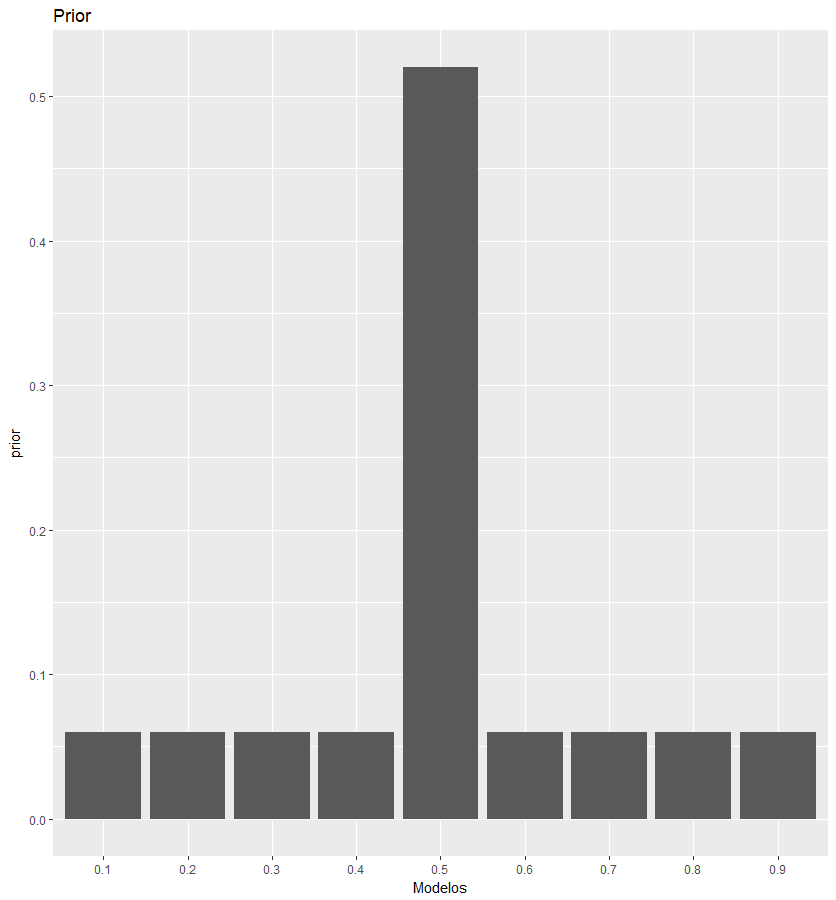 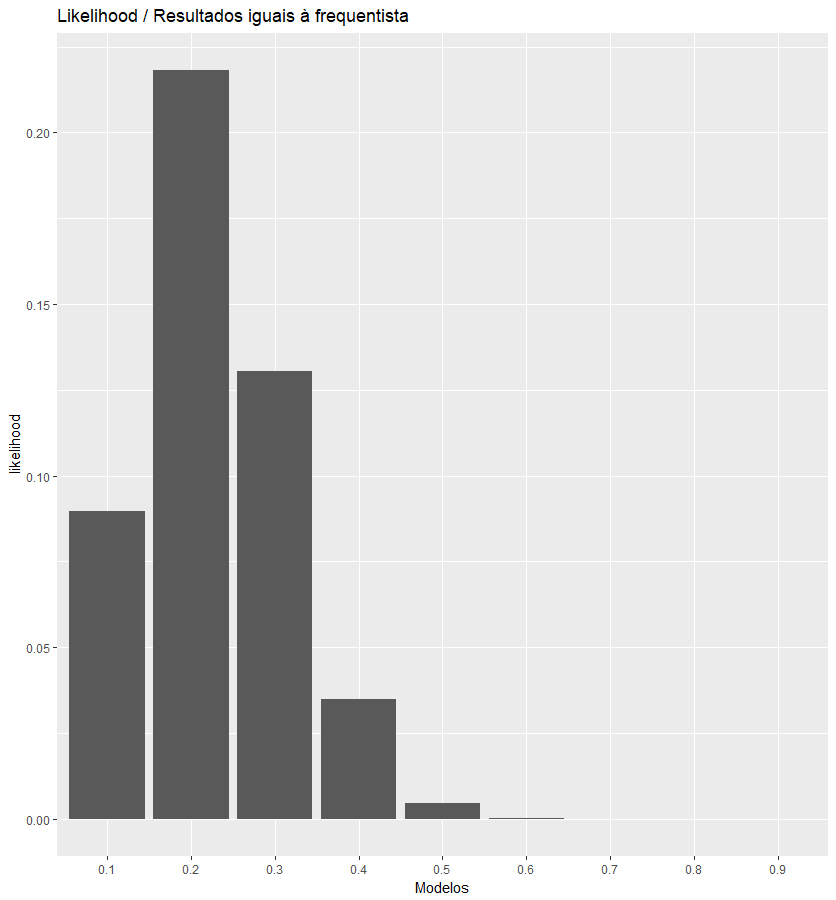 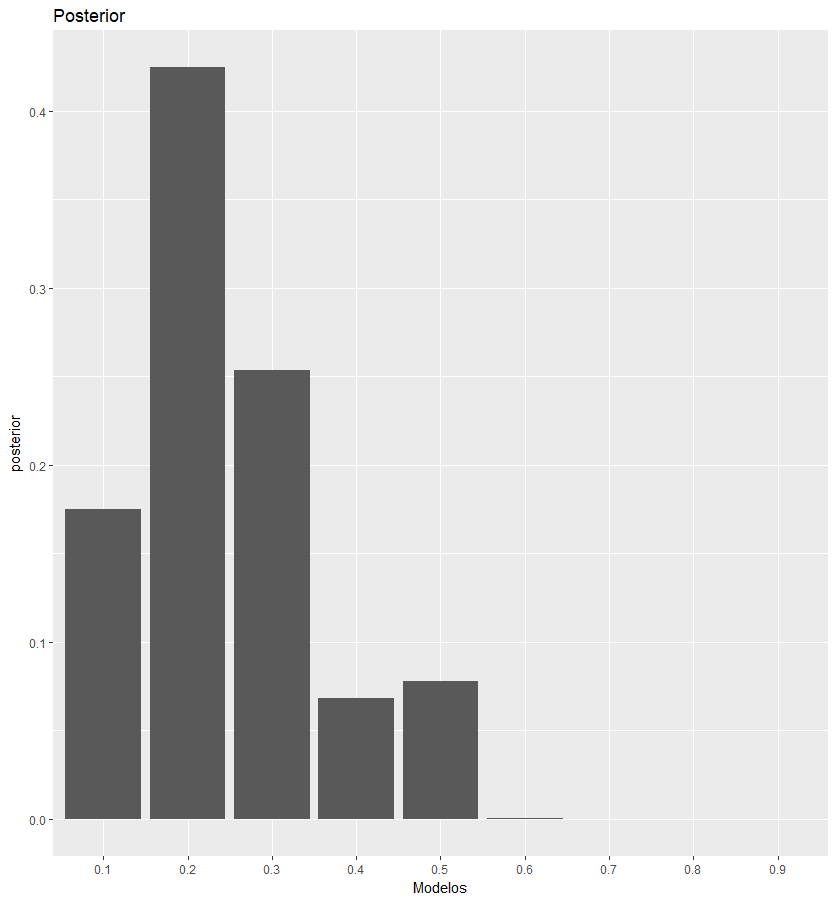 Solução analítica em www.anovabr.com
O cálculo do “posterior”incorporou o “prior” e o “likelihood”
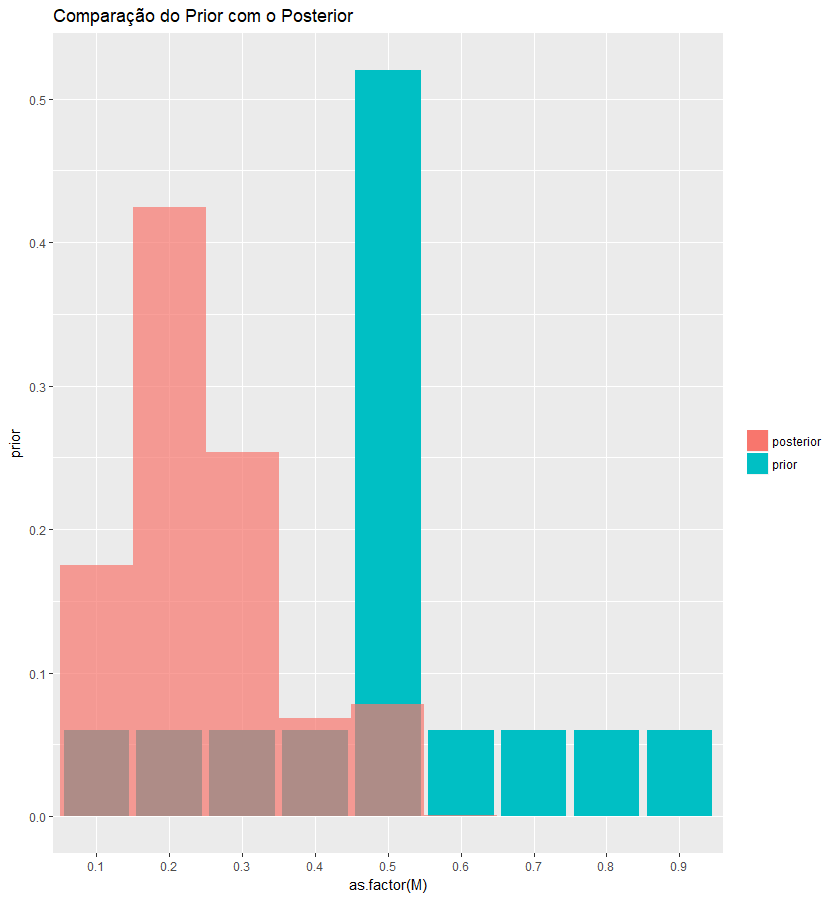 A probabilidade de 52% caiu para 7.8% (atualização…)
Agora calcular a probabilidade do tratamento ser mais efetivo do que o controle pela soma dos “posteriors”< .5
Assim, há 92.2% de probabilidade do tratamento ser superior ao controle
GGPLOT
group_by(sexo)
dados_brasil
vert_line <-
%>%
%>%
summarise(mm = mean(bsq_soma))
ggplot(	 						      )
dados_brasil, aes(
x = bsq_soma, fill = sexo)
+
+
geom_density(alpha = .5)
geom_vline(										        )
data=vert_line, aes(xintercept=mm, color=sexo)
BayesFactor
library("BayesFactor")
dados_brasil <- data.frame(dados_brasil)
ttestBF(									 	      )
formula = bsq_soma ~ mulheres, data = dados_brasil
BayesFactor
reg_bsq <- lmBF(												    )
bsq_soma ~ mulheres, 
data = dados_brasil
chains <- posterior(					  )
reg_bsq, iterations = 10000
summary(chains)
dados_brasil
%>%
mean(bsq_soma[mulheres==1])-mean(bsq_soma[mulheres==0]))
summarise(														     )
LAB
REVISÃO
Revisão
Definição de probabilidade
P(H|D)
Respostas diferentes são respostas diferentes
P valor é diferente de Bayes Factor
Intervalo de confiança é diferente de Intervalo de Credibilidade
Um intervalo de confiança se refere a outro intervalo de confiança
Se este experimento for refeito, por exemplo, 100 vezes, em 95 intervalos de confiança calculados nós teremos o real valor do parâmetro.
Como você sabe que seu intervalo de confiança está dentro desses que contém o valor real do parâmetro ?
A partir dos dados observados, há 95% de probabilidade do valor do parâmetro estar nesta região de credibilidade
SINTAXE
REVISÃO
# Estatistica no R - Aula 4 (Regressao)
# Luis Anunciacao (Psicometria, PUC-Rio/University of Oregon)
# luisfca@gmail.com www.anovabr.com

library("tidyverse") #carregar pacote

bsq_regress <- dados_brasil %>% 
  select(bsq_soma, mulheres, idade, imc, faz_esporte, familia_esporte, eat_soma) %>% 
  drop_na() #criar base propria

eat_regress <- dados_brasil %>% 
  select(eat_soma, mulheres, idade, imc, faz_esporte, familia_esporte, bsq_soma) %>% 
  drop_na() #criar base propria
# regressao linear
rl <- lm(data=bsq_regress, bsq_soma ~. ) 
library("apaTables")
apa.reg.table(rl)
library("effects")
all_effects <- allEffects(rl)
plot(all_effects)

# Luis Anunciacao, 2017
# This work is licensed under a Creative Commons Attribution-NonCommercial-ShareAlike 4.0 International License. 
#https://creativecommons.org/licenses/by-nc-sa/4.0/